－あいちデジタルアイランドプロジェクト－
フィールドマッチングエントリーシート
所属法人名：
応募者氏名：
エントリーシートの記入方法
「０.実証実験のポイント（選考要件との対応）」から「5.応募者連絡先」までの様式に沿って、必要事項をご記載ください。
その他、PRしたい点などがあれば、「６.その他PRポイント」にご記載ください（作成は任意です）。
フォントサイズの変更やページ追加・分割、図表の挿入等は自由に実施していただいて構いません。
各スライドの右上に、３頁に示した３つの選考ポイントとの対応関係を示しています。チェックマークがついた項目を参考に、記載内容の検討をお願いします。


記入方法について、不明点があればワンストップ窓口までお気軽にお問合せください。
あいちデジタルアイランドプロジェクト　ワンストップ窓口
みずほリサーチ&テクノロジーズ株式会社 デジタルコンサルティング部（担当： 木村、新田、西脇）
Webフォーム	：https://www.mizuho-rt.co.jp/topics/2024/aichi_digitalisland/
E-mail	：aichi-di-matching@mizuho-rt.co.jp
電話	：03-5281-5492
あいちデジタルアイランドプロジェクト フィールドマッチング　エントリーシート
1
（参考）中部国際空港島及び周辺地域について
当エリアは、中部国際空港島・周辺地域を中心に、愛知県国際展示場「Aichi Sky Expo」における国際会議・見本市開催や、最先端技術・サービスの社会実装フィールドとして活用されている、国際交流・観光・イノベーション創出の拠点です。
エリア特性
エリア内の主な観光資源の利用人数（2022年）
【立地】
高低差がほぼなく、空港や展示場をはじめとした広い施設、空地、道路幅の広い公道等、実証向けフィールドが多数あります
【名古屋中心部からのアクセス】
名古屋鉄道（空港線）で最速28分、高速道路で約40分
【地域企業の主な業種】
空港関連業（中部国際空港運営事業、物流事業等）、観光業（ホテル、複合商業施設等）、製造業等
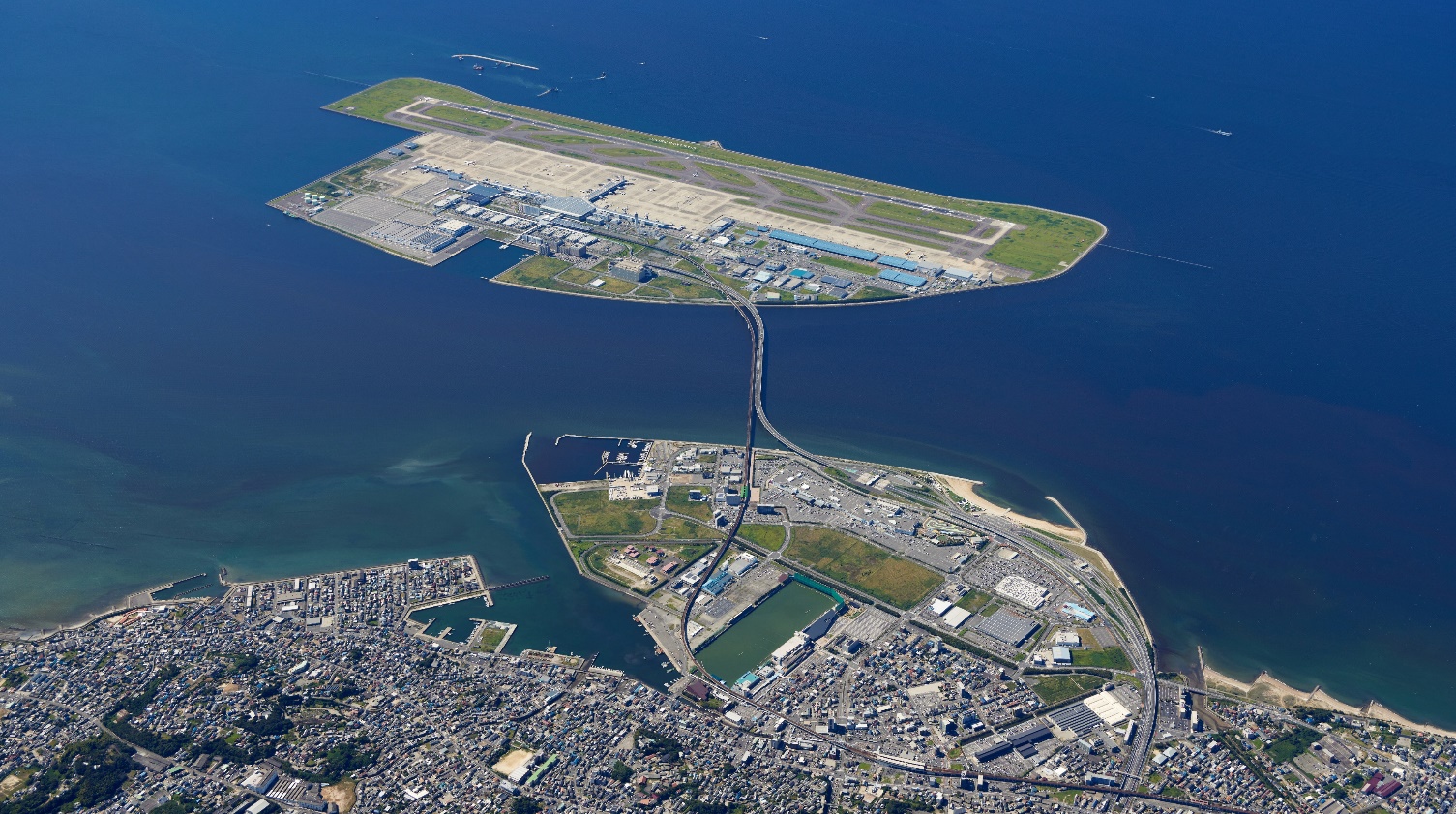 エリア内に立地するホテルの概要
あいちデジタルアイランドプロジェクト フィールドマッチング　エントリーシート
2
0. 実証実験のポイント（選考のポイントとの対応）
※ 今回応募いただく実証実験のポイントを、３つの選考のポイントに対応するように記載してください
あいちデジタルアイランドプロジェクト フィールドマッチング　エントリーシート
3
１. マッチングにおけるご希望要件等
希望されるご支援項目の左に「○」をご記入ください
（いくつでも可）
あいちデジタルアイランドプロジェクト フィールドマッチング　エントリーシート
4
２. 実証実験等の内容
あいちデジタルアイランドプロジェクト フィールドマッチング　エントリーシート
5
３. 期待される効果・実施後の展開
あいちデジタルアイランドプロジェクト フィールドマッチング　エントリーシート
6
４. 企業概要
※ ２社以上で共同で応募する場合は、行を追加して１企業１行で記載してください。なお、ページ内に収まらない場合は、２ページに分割することも可能です。
あいちデジタルアイランドプロジェクト フィールドマッチング　エントリーシート
7
５．応募者連絡先
あいちデジタルアイランドプロジェクト フィールドマッチング　エントリーシート
8
６. （参考）その他PRポイント
任意作成
※ 実証実験等の実施にあたり、PRしたい点があれば自由にご記載ください（特になければ、ページごと削除してもかまいません）
　　例）過去に実施した同種の実証実験の実績や内容・実施時の工夫点、成果を踏まえた今回の検証事項など
あいちデジタルアイランドプロジェクト フィールドマッチング　エントリーシート
9